МДОУ «Новомичуринский детский сад №5»
«Пересказ русской народной сказки          «У страха глаза велики»

Воспитатель: Чеснокова Татьяна Николаевна
«Гуси - лебеди»
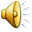 «По – щучьему велению»
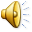 «Каша из топора»
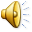 «Говорящая мимика»
Колода- это бревно с выдолбленной серединой, используется как  корыто
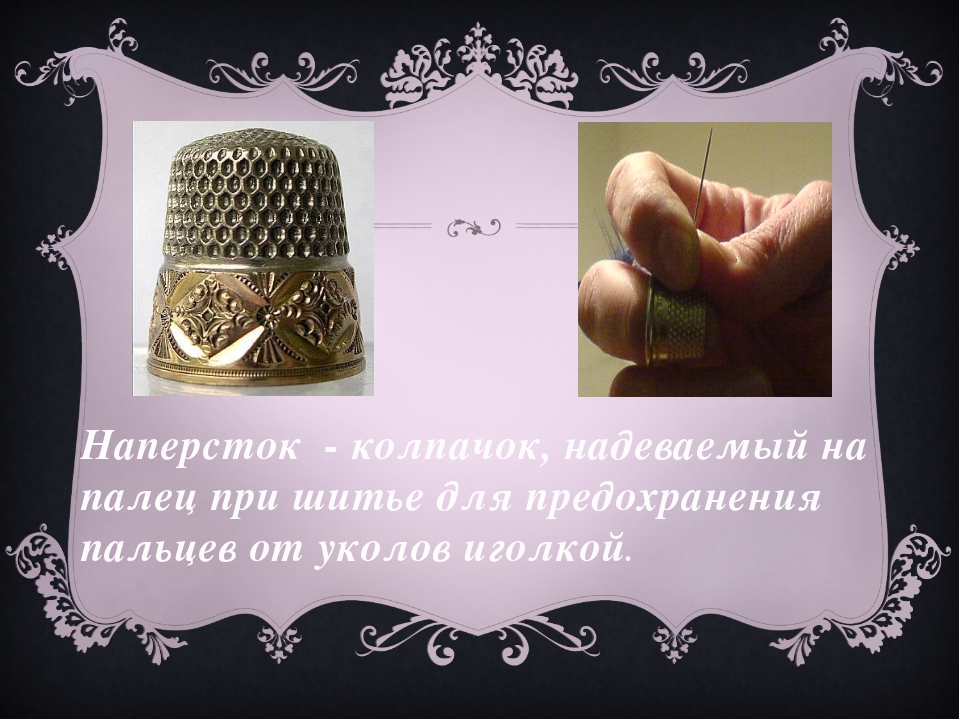 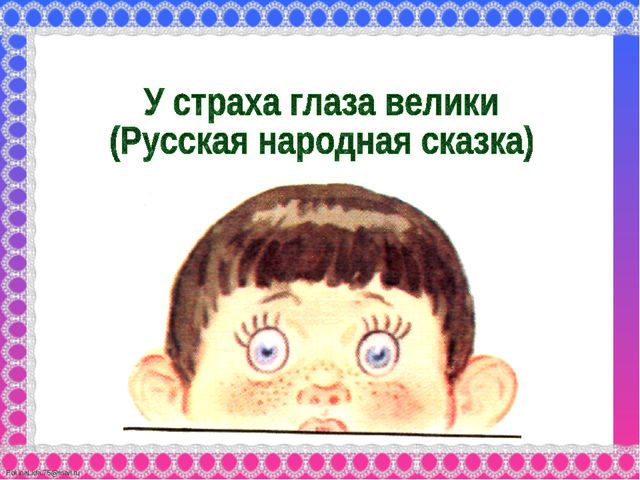 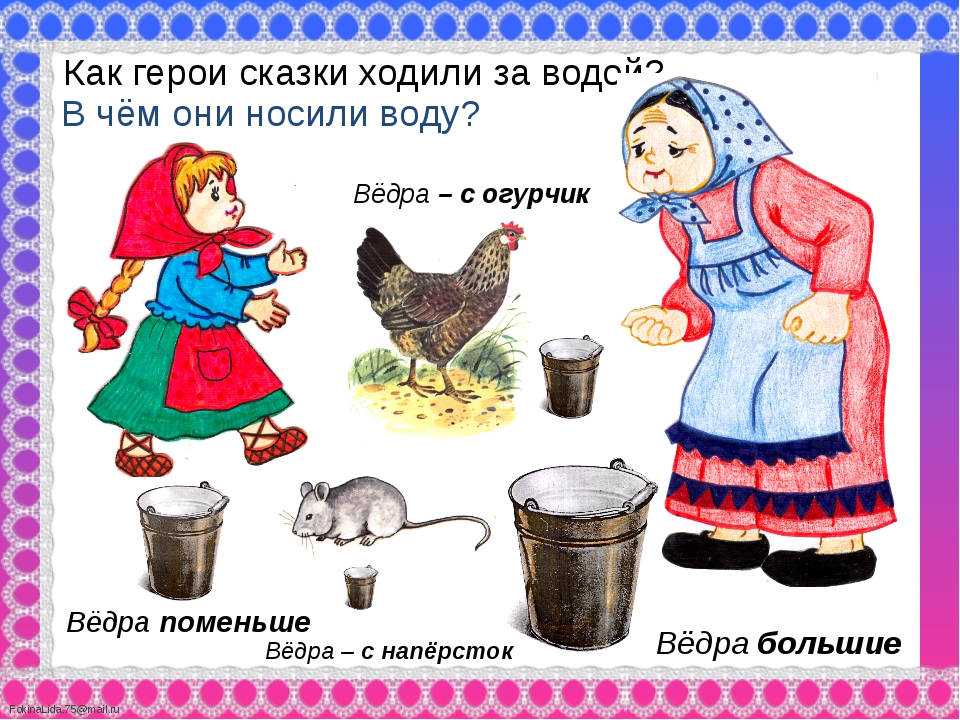 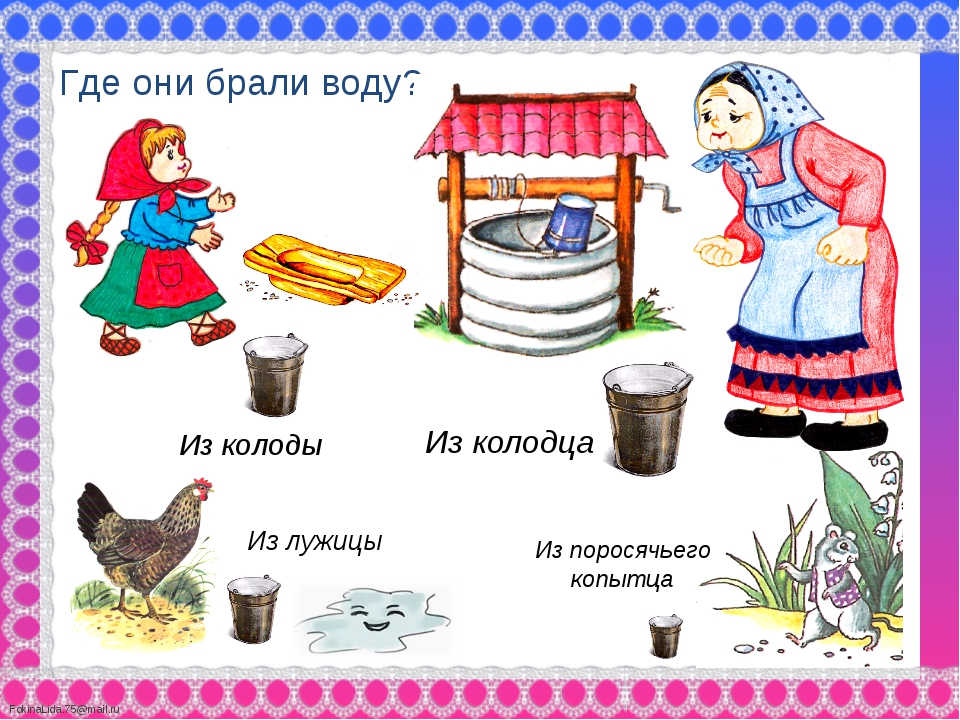 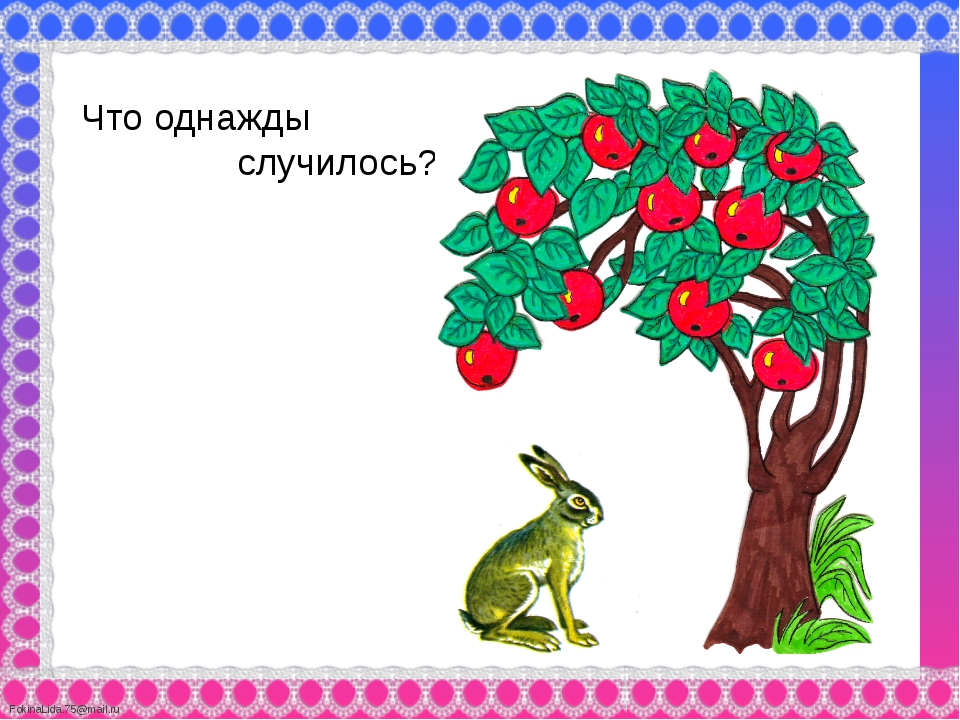 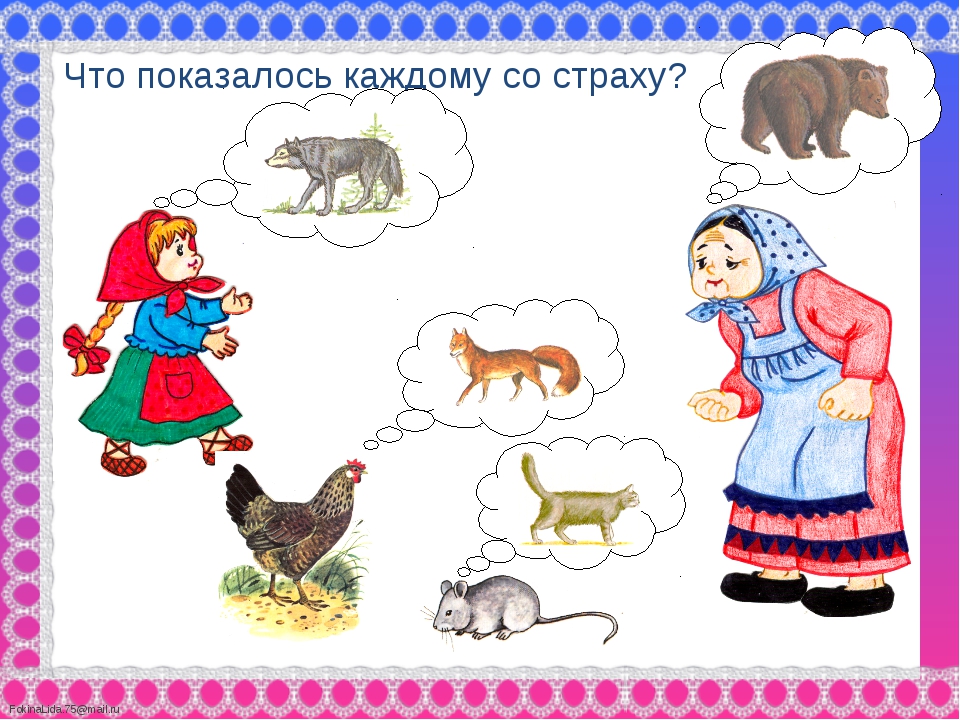 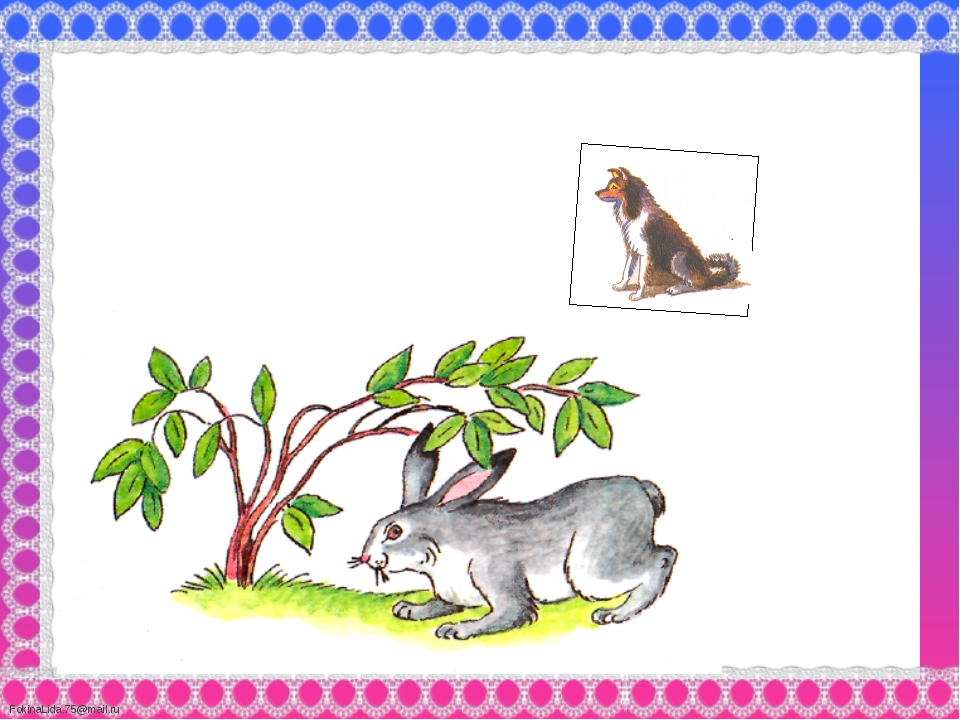 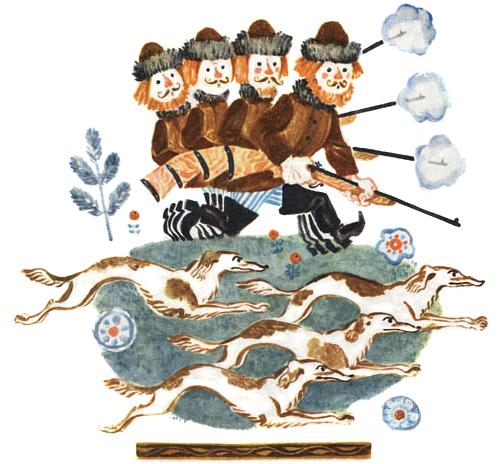 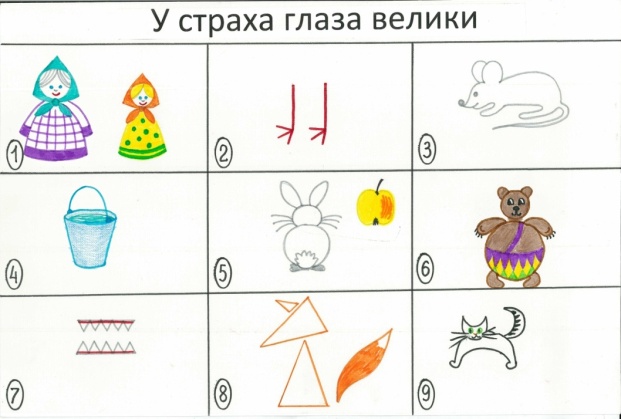